EMPREENDEDORISMO, PLANEJAMENTO E OPORTUNIDADE DE NEGÓCIOS – FLORESTA/PE
Aloisio Ferraz
EMPREENDEDORISMO, PLANEJAMENTO E OPORTUNIDADE DE NEGÓCIOS -
FLORESTA/PE
Aloisio Ferraz
Engenheiro Agrônomo
Especialista em Planejamento/Gestão e Agronegócio
Consultor
Novembro/2015
Contar a verdade exige muita disciplina, porque os outros gostam mais de você se ouvir o que estão esperando, não a verdade.
(Bem Horowitz – Investidor Americano, autor de “O Lado Difícil das Situações Difíceis”.)
EMPREENDEDORISMO, PLANEJAMENTO E OPORTUNIDADE DE NEGÓCIOS 
FLORESTA/PE
ITAPARICA: População por Municípios – 2010
Em Pessoas
FONTE: Condepe/Fidem
EMPREENDEDORISMO, PLANEJAMENTO E OPORTUNIDADE DE NEGÓCIOS 
FLORESTA/PE
ITAPARICA E MUNICÍPIOS SELECIONADOS – Comportamento da População e PIB – 2015
FONTE: Condepe/Fidem
Floresta: 22% da Economia/2ª Posição.
EMPREENDEDORISMO, PLANEJAMENTO E OPORTUNIDADE DE NEGÓCIOS 
FLORESTA/PE
ITAPARICA: Estabelecimentos Comerciais – 2014
FONTE: Condepe/Fidem
EMPREENDEDORISMO, PLANEJAMENTO E OPORTUNIDADE DE NEGÓCIOS 
FLORESTA/PE
ITAPARICA: Empregados no Mercado Formal – 2014
FONTE: Condepe/Fidem
Floresta: 27% dos empregados de Itaparica. Itaparica: 0,8% PE.
EMPREENDEDORISMO, PLANEJAMENTO E OPORTUNIDADE DE NEGÓCIOS 
FLORESTA/PE
ITAPARICA: Estabelecimentos Rurais e Irrigação – 2006
FONTE: Condepe/Fidem
(1): Floresta tem 28% dos seus estabelecimentos rurais com área irrigada, Petrolândia, 74%, e Belém do São Francisco, 46%.
EMPREENDEDORISMO, PLANEJAMENTO E OPORTUNIDADE DE NEGÓCIOS 
FLORESTA/PE
ITAPARICA: Pessoal Ocupado nos Estabelecimentos Agropecuários - 2006
FONTE: Condepe/Fidem
OBS.: 43% das Pessoas Ocupadas não Sabiam Ler e Escrever, e apenas 2,5% Recebiam Salários
EMPREENDEDORISMO, PLANEJAMENTO E OPORTUNIDADE DE NEGÓCIOS 
FLORESTA/PE
ITAPARICA: Pessoal Ocupado nos Estabelecimentos Agropecuários - 2006
FONTE: Condepe/Fidem
EMPREENDEDORISMO, PLANEJAMENTO E OPORTUNIDADE DE NEGÓCIOS 
FLORESTA/PE
ESTIMATIVA DE PERDAS/ANO - 3 Municípios: 2013
FONTE: Condepe/Fidem
Redução de rebanho;
Culturas permanentes;
Pastagens;
Vendas antecipadas;
Queda da produtividade;
Recuperação? 20 anos;
Recuperação de investimentos (6 anos de seca).
FLORESTA
32 mil/hab
PIB Per Capita
igual Média de PE
(48% do Recife – 2012)
EMPREENDEDORISMO, PLANEJAMENTO E OPORTUNIDADE DE NEGÓCIOS 
FLORESTA/PE
Cresc. população (29%) 
acima da média/
Itaparica (2000/2015)
(Maior 50% - PE)
Cresc. População
inferior Petrolina
(Maior Serra Talhada
 e Salgueiro)
Investimento municipal
8,2% (2012) igual média.
Recife 11,5%,
Ipojuca 22,7%
Hoje 5 a 6% do potencial de irrigação (20 mil ha – 14 mil PTSF) – 60% do potencial EL/PTSF – Floresta
6.000 Empreendedores (20% População)
25% Estabelecimentos
 de Itaparica
±500/2014
28% orçamento de Itaparica
27% Empregos Formais
 RD Itaparica (2º) 3.700
Pop Rural 32%.
(PE 20%).
3º Maior de Itaparica
- 14% Est. Rurais/
3.400 pessoas ocupadas
(40% analfabetos)
- 17% Área com irrigação
2º PIB Itaparica 22%/RD
(PIB Per Capita
 próximo a Petrolina,
 Serra Talhada e Salgueiro)
EMPREENDEDORISMO, PLANEJAMENTO E OPORTUNIDADE DE NEGÓCIOS 
FLORESTA/PE
CRISE BRASILEIRA
EMPREENDEDORISMO, PLANEJAMENTO E OPORTUNIDADE DE NEGÓCIOS 
FLORESTA/PE
SEBRAE/EMPREENDEDORISMO
Mais de 40 anos. 5 mil colaboradores/8mil Consultores
Fortalecimento do Empreendedorismo
Promoção do Conhecimento
Cursos, Palestras, Seminários, Rodadas de Negócios – ambiente Positivo para Negócios
Agente de Difusão do Empreendedorismo
EMPREENDEDORISMO, PLANEJAMENTO E OPORTUNIDADE DE NEGÓCIOS 
FLORESTA/PE
EMPREENDEDORISMO, PLANEJAMENTO E OPORTUNIDADE DE NEGÓCIOS 
FLORESTA/PE
EMPREENDEDORISMO, PLANEJAMENTO E OPORTUNIDADE DE NEGÓCIOS 
FLORESTA/PE
PESQUISA GEM/SEBRAE 2013
68 Países
89% do PIB Mundial
No BR 10 mil entrevistas
População 18 a 64 anos/123 milhões
Crescimento da Taxa de Empreendedorismo 53% de 2002 para 2013
Com relação Mentalidade Empreendedora, 55% afirmam ter conhecimento para Novo Negócios
61% NE afirmaram medo do fracasso não inibe negócios 
87% NE assinalaram negócio como opção de carreira
Aspiração de ter seu negócio no Nordeste ocupa 2º Lugar, perdendo para casa própria
83% dos empreendedores NE não procuraram apoio.
Dos que receberam apoio, 72% foi através do SEBRAE.
EMPREENDEDORISMO, PLANEJAMENTO E OPORTUNIDADE DE NEGÓCIOS 
FLORESTA/PE
70% Políticas Governamentais
32% Apoio Financeiro
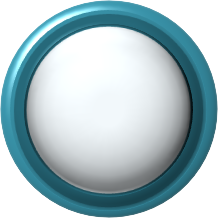 EMPREENDEDORISMO
Recomendações 
de
 Especialistas
GEM
24% Falta de Programa de Governo
52% Educação/
Capacitação
EMPREENDEDORISMO, PLANEJAMENTO E OPORTUNIDADE DE NEGÓCIOS 
FLORESTA/PE
BENEFÍCIOS DO PLANEJAMENTO
Limitar ações arbitrárias
Reduzir Incertezas
Racionalizar a Administração
Disciplinar investimentos
Integrar esforços
Viabilizar controle
Facilitar a coordenação
EMPREENDEDORISMO, PLANEJAMENTO E OPORTUNIDADE DE NEGÓCIOS 
FLORESTA/PE
FATORES QUE ORIENTAM O PLANEJAMENTO
Missão do Estado
Demanda do cidadão
Economia/Conjuntura
Estágio de desenvolvimento
Competição por recursos e setores
Qualidade dos Serviços
Recursos Naturais e Produtivos
Escassez de recursos
EMPREENDEDORISMO, PLANEJAMENTO E OPORTUNIDADE DE NEGÓCIOS 
FLORESTA/PE
ÁREA URBANA/PREPARAÇÃO PARA O CRESCIMENTO
EMPREENDEDORISMO, PLANEJAMENTO E OPORTUNIDADE DE NEGÓCIOS 
FLORESTA/PE
ÁREA RURAL/PREPARAÇÃO PARA O CRESCIMENTO
EMPREENDEDORISMO, PLANEJAMENTO E OPORTUNIDADE DE NEGÓCIOS 
FLORESTA/PE
DESENVOLVIMENTO E A TRANSPOSIÇÃO DO SÃO FRANCISCO/EIXO LESTE - FLORESTA
Estágio da Obra: Iniciada em 2006 – em execução.
Previsão de Conclusão: 2020.
Trecho do Canal no Município: 80 km.
Executor: Ministério da Integração Nacional vai permitir também a segurança hídrica para o Sistema Navio/Barra do Juá (2.000 Ha)
Área Possível de Irrigar – Floresta:
Navio 70 Km: 2.000 Ha
Projeto Serra Negra: 12.000 Ha/Irrigação planejada e empresarial
Número de empregos: 42.000
Valor Bruto da Produção (2015): R$ 500 milhões (R$ 25 mil/Ha mais do dobro do PIB atual de Floresta – R$ 340 Milhões)
EMPREENDEDORISMO, PLANEJAMENTO E OPORTUNIDADE DE NEGÓCIOS 
FLORESTA/PE
DESENVOLVIMENTO E A TRANSPOSIÇÃO DO SÃO FRANCISCO/EIXO LESTE - FLORESTA
Floresta - Benefícios Esperados – 2020 em diante:
Viabilização do Pólo Agroindustrial
Geração de empregos/Aumento renda
Aumento das exportações
Melhoria da qualidade de vida
Aumento e segurança da oferta hídrica
Descentralização Urbana
Ampliação do comércio e Indústria
Nova ordem de produção no Riacho do Navio e novas áreas
Modernização do setor de serviços e ampliação do comércio
Cerca de 60% da área irrigável (22.000 Ha) no Eixo Leste/Pernambuco, acontecerá em Floresta (14.000 Ha)
EMPREENDEDORISMO, PLANEJAMENTO E OPORTUNIDADE DE NEGÓCIOS 
FLORESTA/PE
Projeto de transposição do rio são francisco - ptsf
EMPREENDEDORISMO, PLANEJAMENTO E OPORTUNIDADE DE NEGÓCIOS 
FLORESTA/PE
Projeto de transposição do rio são francisco - ptsf
EMPREENDEDORISMO, PLANEJAMENTO E OPORTUNIDADE DE NEGÓCIOS 
FLORESTA/PE
Projeto de transposição do rio são francisco - ptsf
EMPREENDEDORISMO, PLANEJAMENTO E OPORTUNIDADE DE NEGÓCIOS 
FLORESTA/PE
MUNICÍPIOS: Áreas de Influência do Eixo Leste – Projeto Serra Negra e Ibimirim/Poço da Cruz
FONTE: Condepe/Fidem
OBS.: -16 municípios com mais de 20 mil habitantes;
- Reúnem 255 mil/hab no campo (15% de PE);
- Geram 4,6% do PIB 2012 (R$ 5,4 Bilhões);
- 7,3% da população estadual.
Obrigado!
Aloisio Ferraz